Aktuellt Coronaläge Region Dalarna
211125
Roger Larsson, chefläkare
Olof Ehrs, vaccinationssamordnare
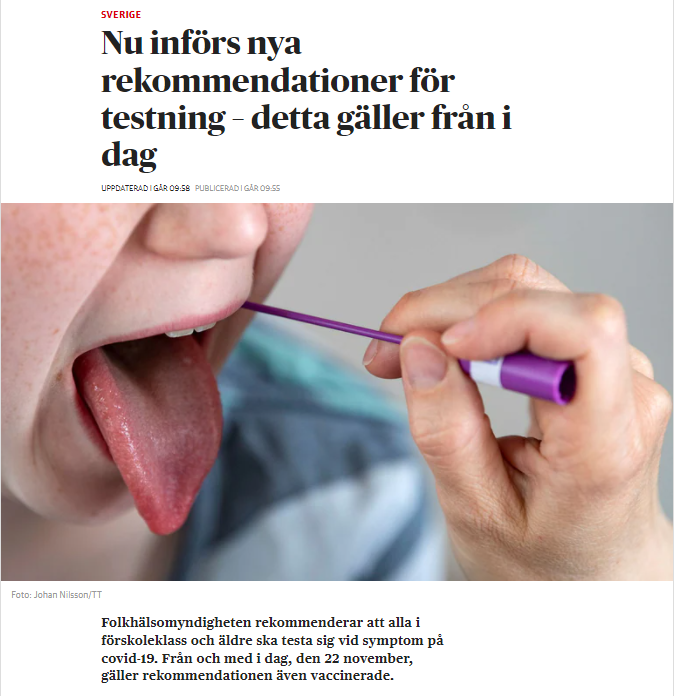 Måndag v 46: 496 bokningar

Måndag v 47: 1376 bokningar
2021-11-25
3
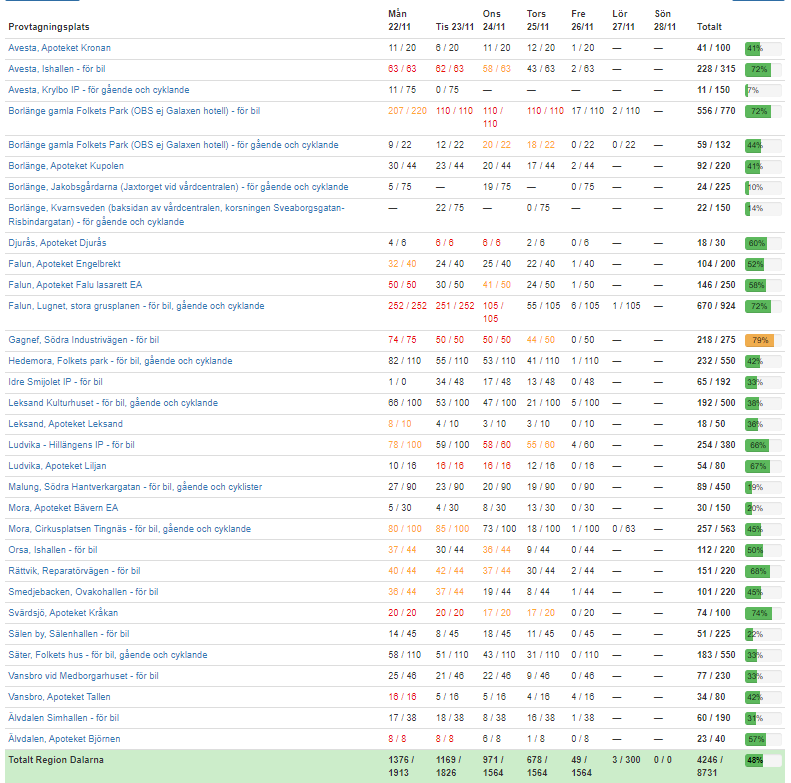 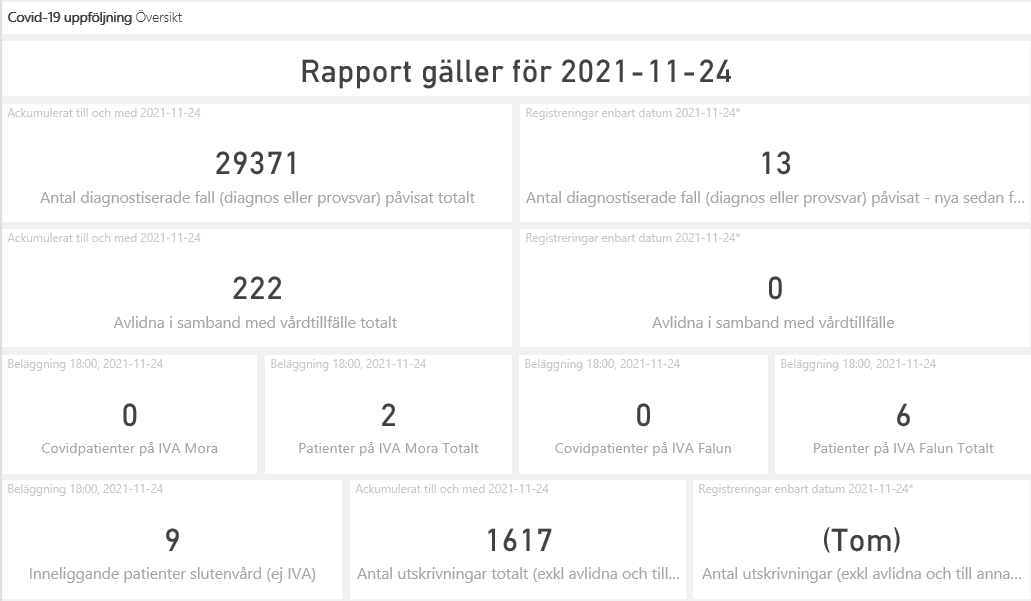 Covidpatienter på avd 54 idag
7 totalt, alla vaccinerade med 2 doser

6 personer äldre än 70 år 
1 person 58 år, står på Prednisolon och Methotrexate
2021-11-25
6
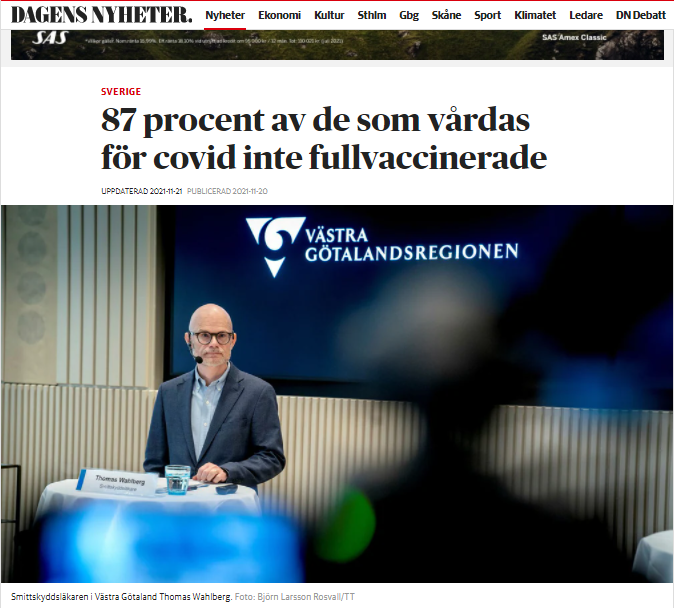 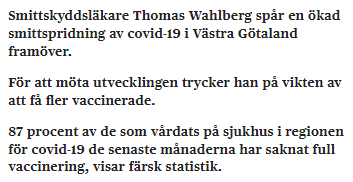 87 procent av de som vårdas för covid inte fullvaccinerade - DN.SE
2021-11-25
7
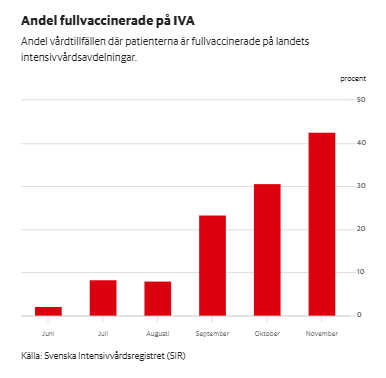 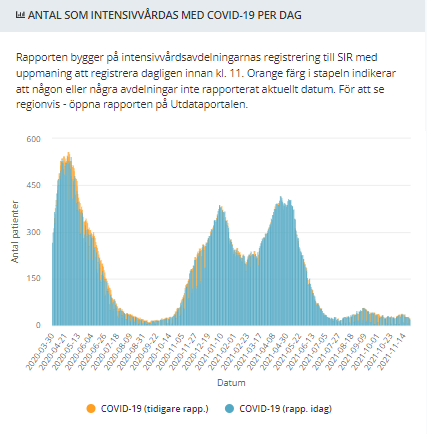 COVID-19 i svensk intensivvård (icuregswe.org)
2021-11-25
8
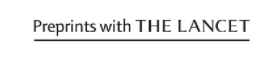 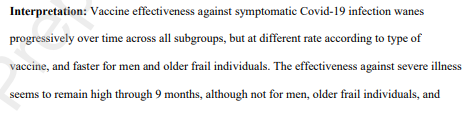 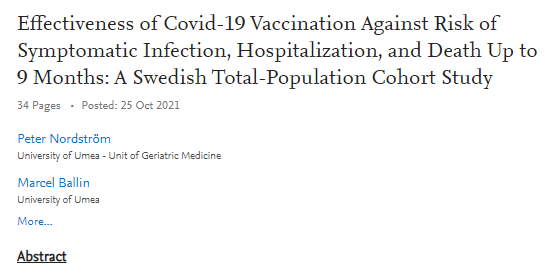 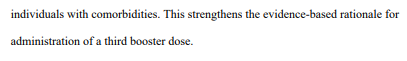 Effectiveness of Covid-19 Vaccination Against Risk of Symptomatic Infection, Hospitalization, and Death Up to 9 Months: A Swedish Total-Population Cohort Study by Peter Nordström, Marcel Ballin, Anna Nordström :: SSRN
2021-11-25
9
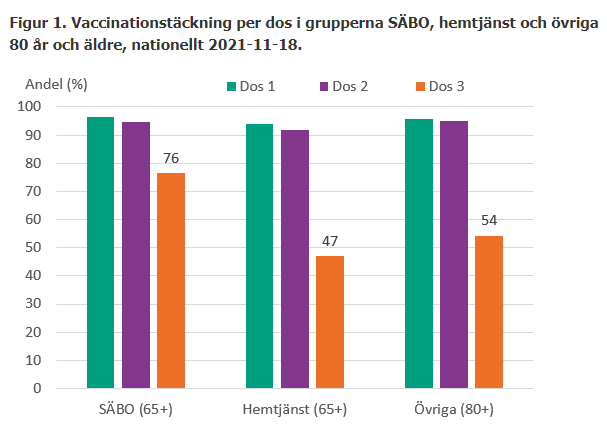 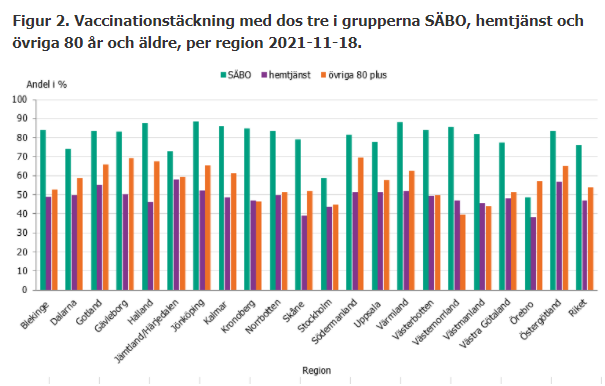 2021-11-25
10
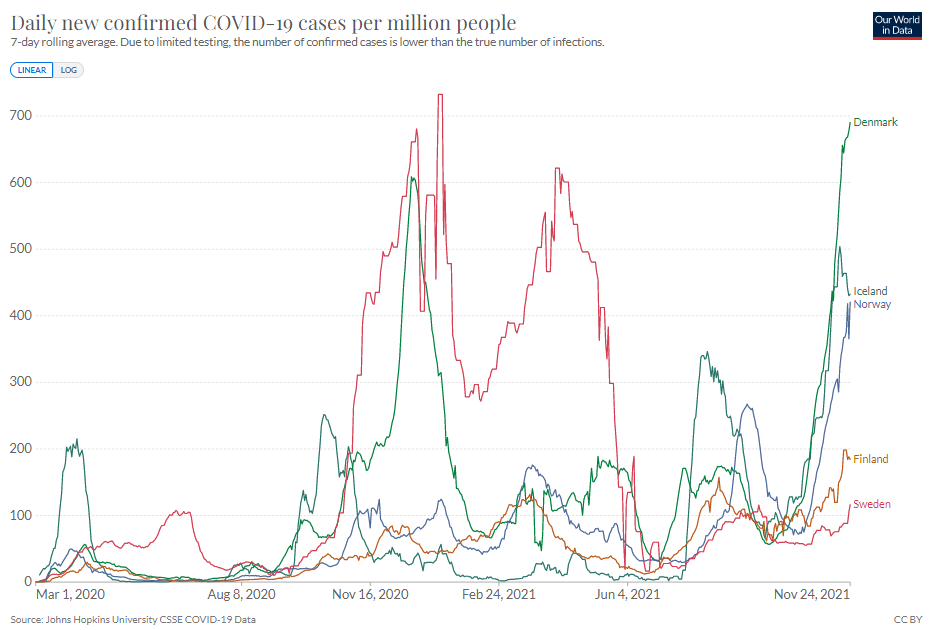 2021-11-25
11
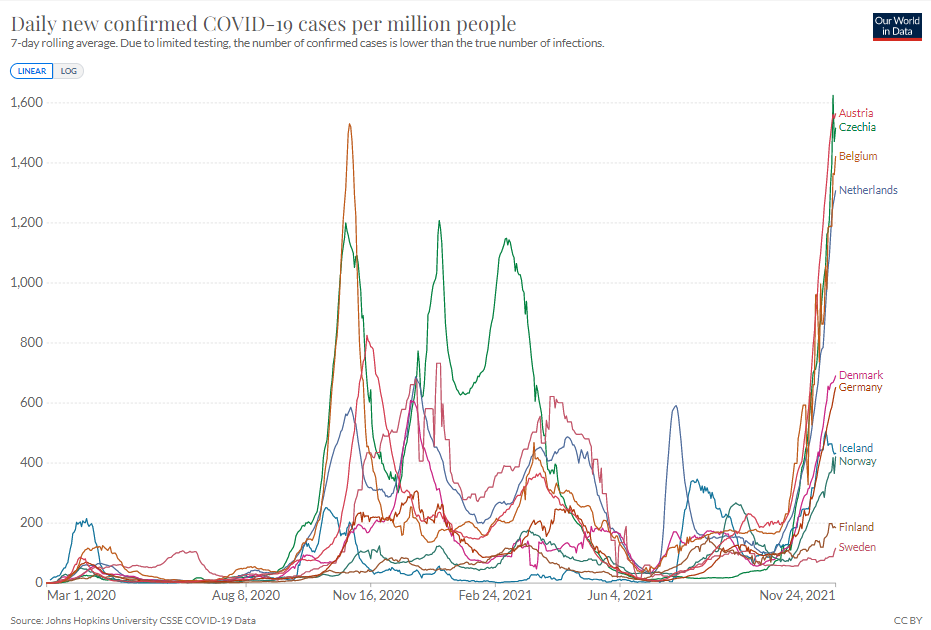 Sveriges topp januari 2021
2021-11-25
12
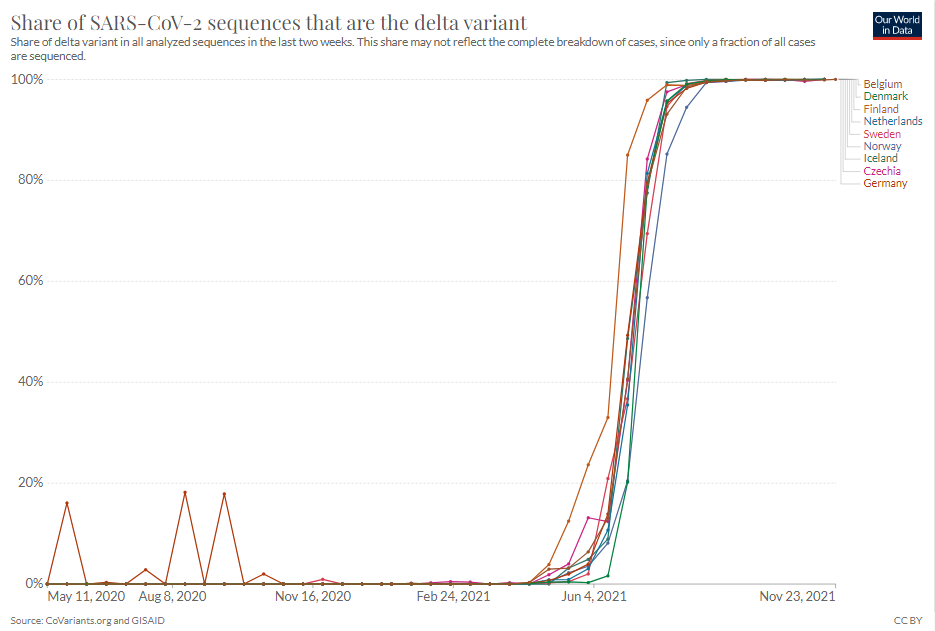 2021-11-25
13
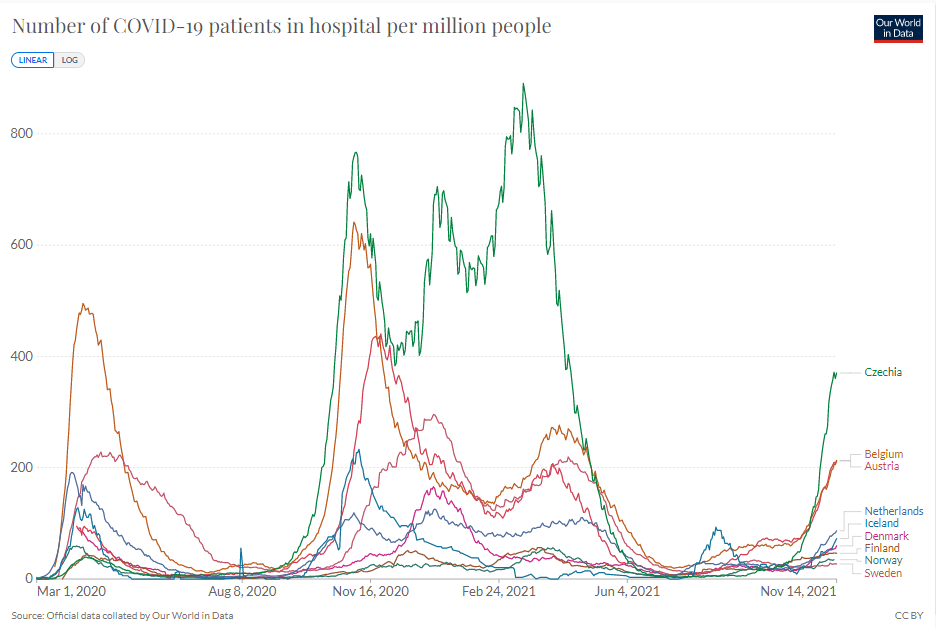 2021-11-25
14
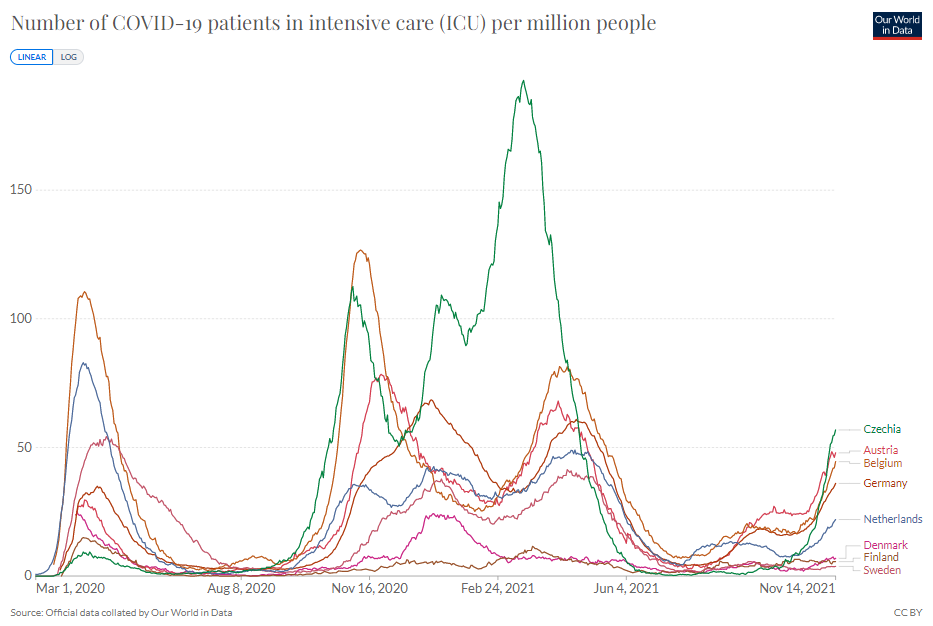 2021-11-25
15
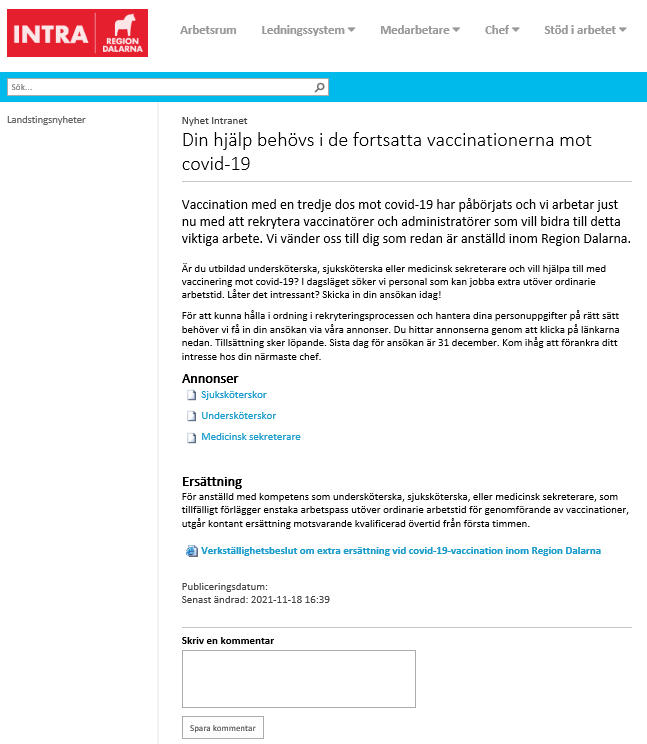 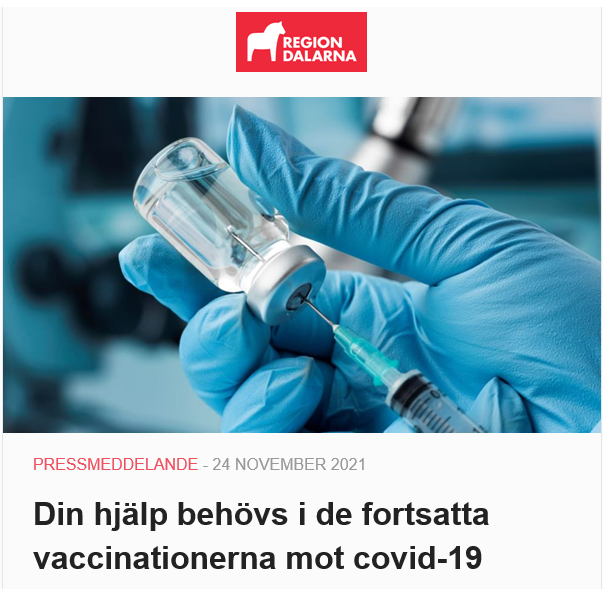 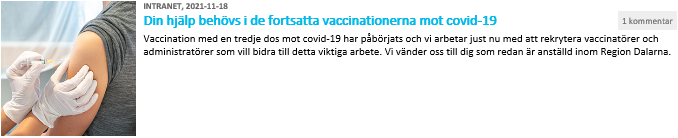 2021-11-25
16
2021-11-25
17
Vaccination Covid-19
2021-11-25
Nu vaccineras Målgrupp 1 och 2
Personer boende på SÄBO, personer med hemtjänst beslutad av kommunen, personer med hemsjukvård samt alla som är 80 år eller äldre. 

Personer 65–79 år samt personal inom SÄBO, hemtjänst och hemsjukvård.

Parallellt uppstartas vaccination av vårdpersonal
2021-11-25
19
NVR v45
2021-11-25
20
Vaccinationstäckning12-15 vecka 45
Vecka 46 58%
2021-11-25
21
Vaccinerade, bokade 6 veckor framåt
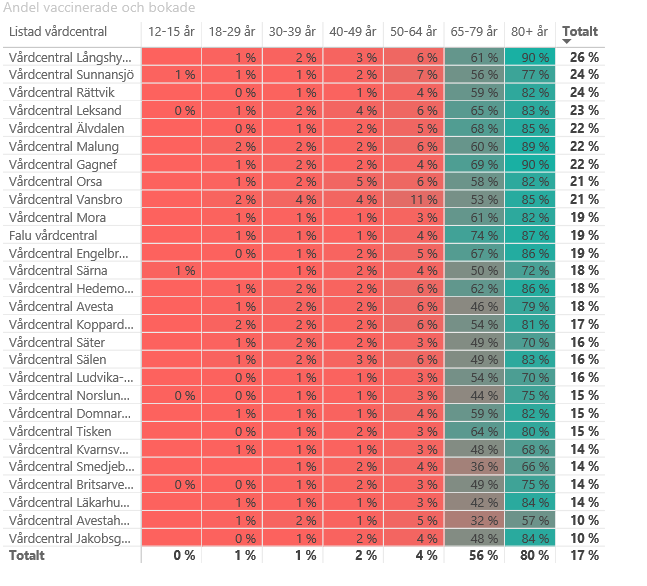 2021-11-25
22
Dos 3 Covid-19: Vaccinerade 65+
Samplaneras med influensavaccinering

29 300 vaccinerade Covid
16 300 bokade Covid		//45 600
 27 000 rest
 xx xxx  bokade influensa?

Målet tom vecka 52: 65+ omsorgspersonal
2021-11-25
23
Kommande vaccinationer, målgrupp 3
Personer 18 år och äldre som får insatser enligt lagen (1993:387) om stöd och service till vissa funktionshindrade (LSS) 

 Personer som är 18 år och äldre och som har beslut om assistansersättning enligt socialförsäkringsbalken (2010:110) (15:22) 

Personer i åldern 18 – 64 år tillhörande följande medicinska riskgrupper:
Kronisk hjärt- och kärlsjukdom inklusive stroke och hypertoni - Kronisk lungsjukdom såsom KOL samt svår och instabil astma - Andra tillstånd som leder till nedsatt lungfunktion eller försämrad hostkraft och sekretstagnation (till exempel extrem fetma, neuromuskulära sjukdomar eller flerfunktionshinder) - Kronisk lever- och njursvikt - Diabetes typ 1 och typ 2 - Tillstånd som innebär kraftigt nedsatt immunförsvar på grund av en sjukdom eller behandling - Downs syndrom - Gravida som är äldre 35 år och har ett BMI över 30

Personer 50 - 64 år
2021-11-25
24
Personalvaccinering Hälso och sjukvård
Hälso och sjukvårdspersonal
Besked från FoHM 18/11
Uppstart vecka 49, 50
2021-11-25
25
Pågående arbete
Rekrytera personal

Säkerställa lokaler
2021-11-25
26
Frågor
2021-11-25
27
Smittläget, kommunnivå
2021-11-25
28